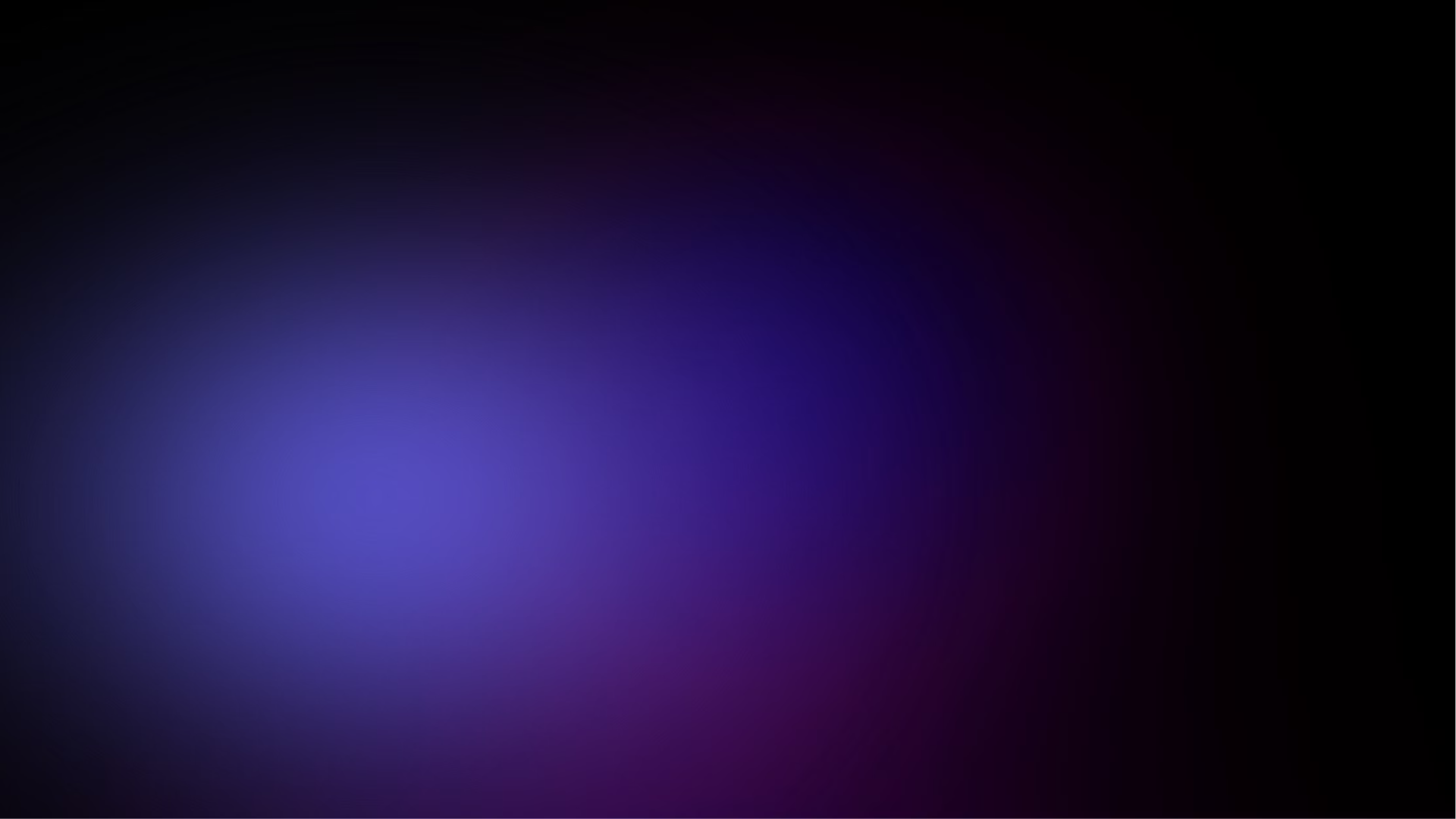 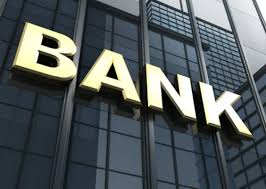 Комерційні банки
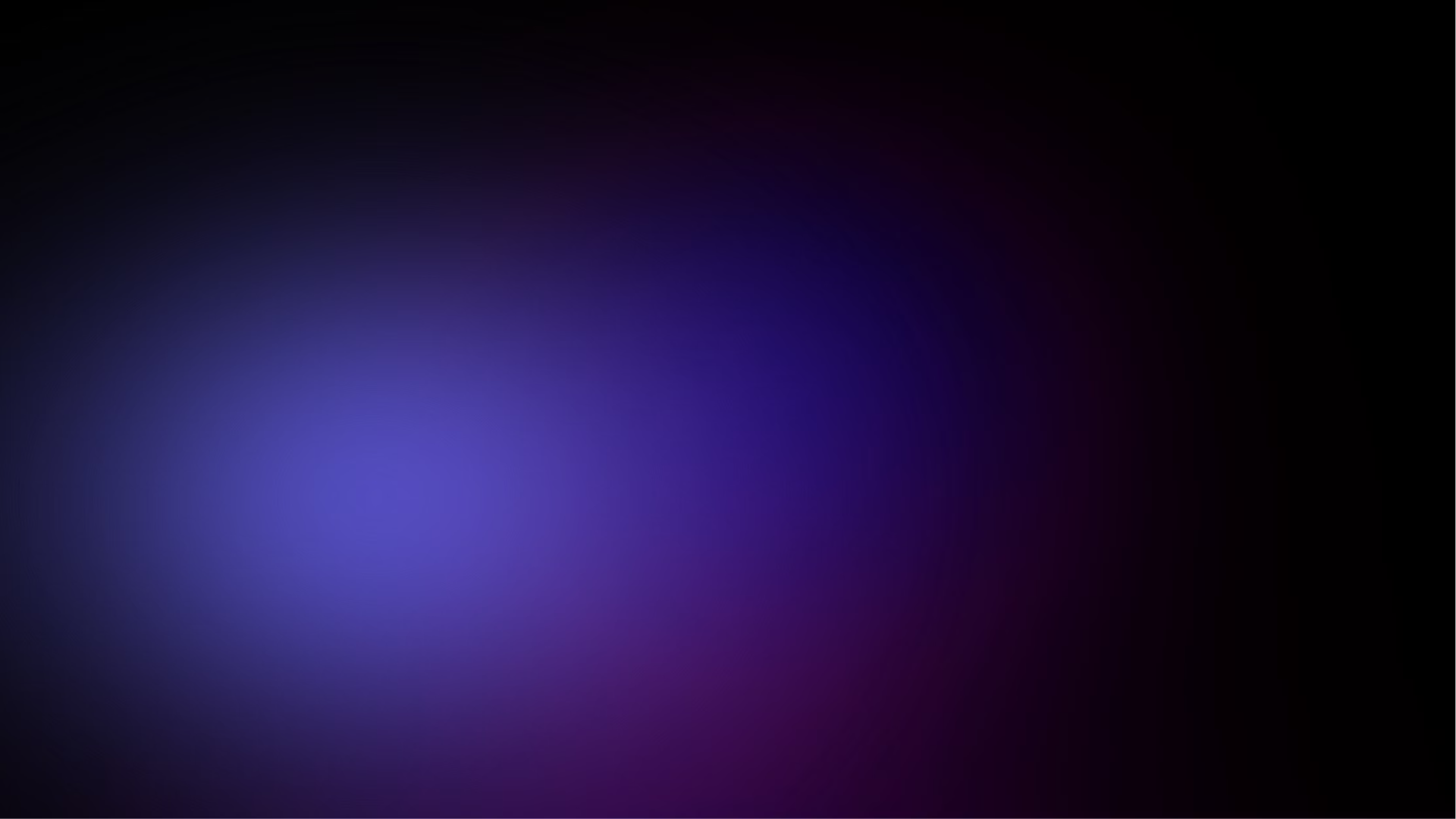 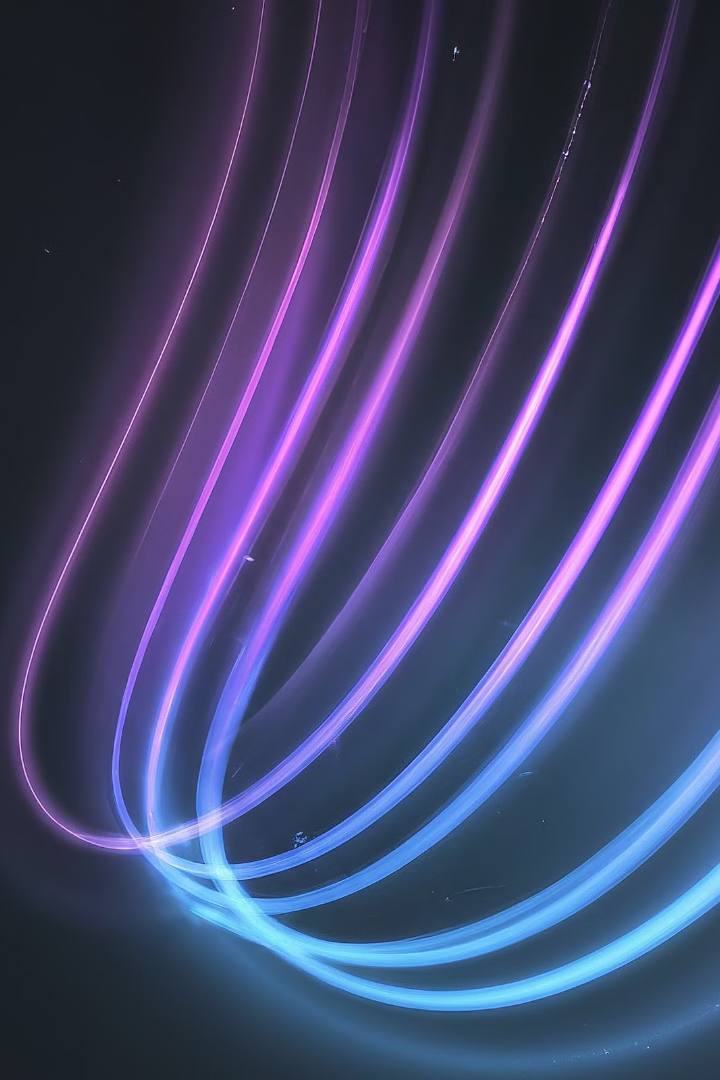 Роль комерційних банків у сучасній економіці
Комерційні банки є невід'ємною частиною фінансової системи, відігравати ключову роль у забезпеченні економічного зростання та стабільності. Вони акумулюють вільні кошти та перерозподіляють їх серед суб'єктів господарювання, стимулюючи інвестиції та кредитування.
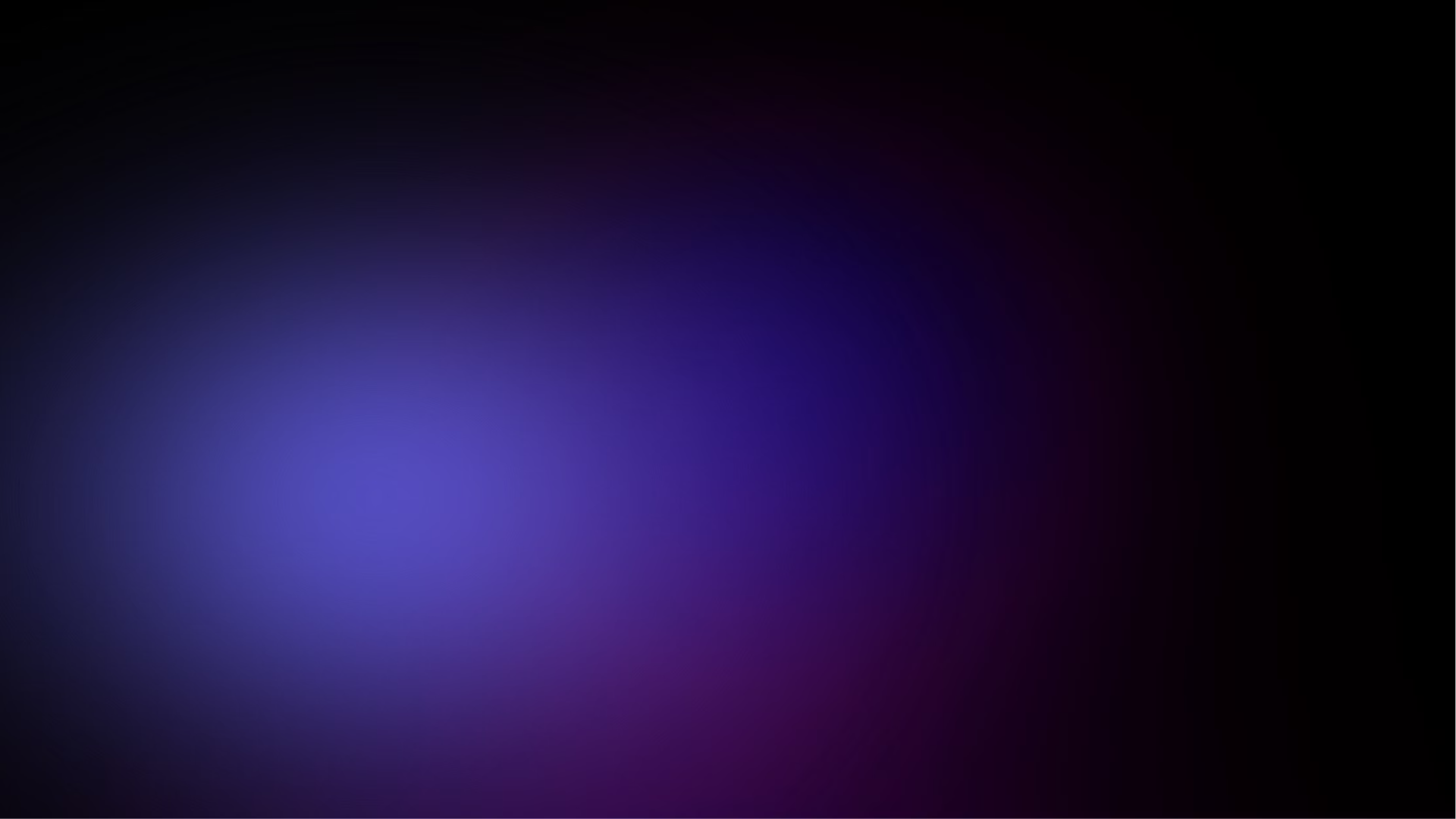 Історія виникнення та розвитку комерційних банків
1
Древні банки
Перші банківські операції з'явились ще в Стародавньому Вавилоні, Стародавньому Єгипті та Стародавній Греції. Там купці надавали позики та обмінювали валюти.
2
Середні віки
У Середньовіччі банківська справа була зосереджена в Італії. Поширилися банківські векселі, валютний обмін і розрахунки.
3
Сучасні банківські системи
З розвитком промислового капіталізму в 17-19 столітті банки почали відігравати ключову роль у фінансуванні бізнесу та торгівлі.
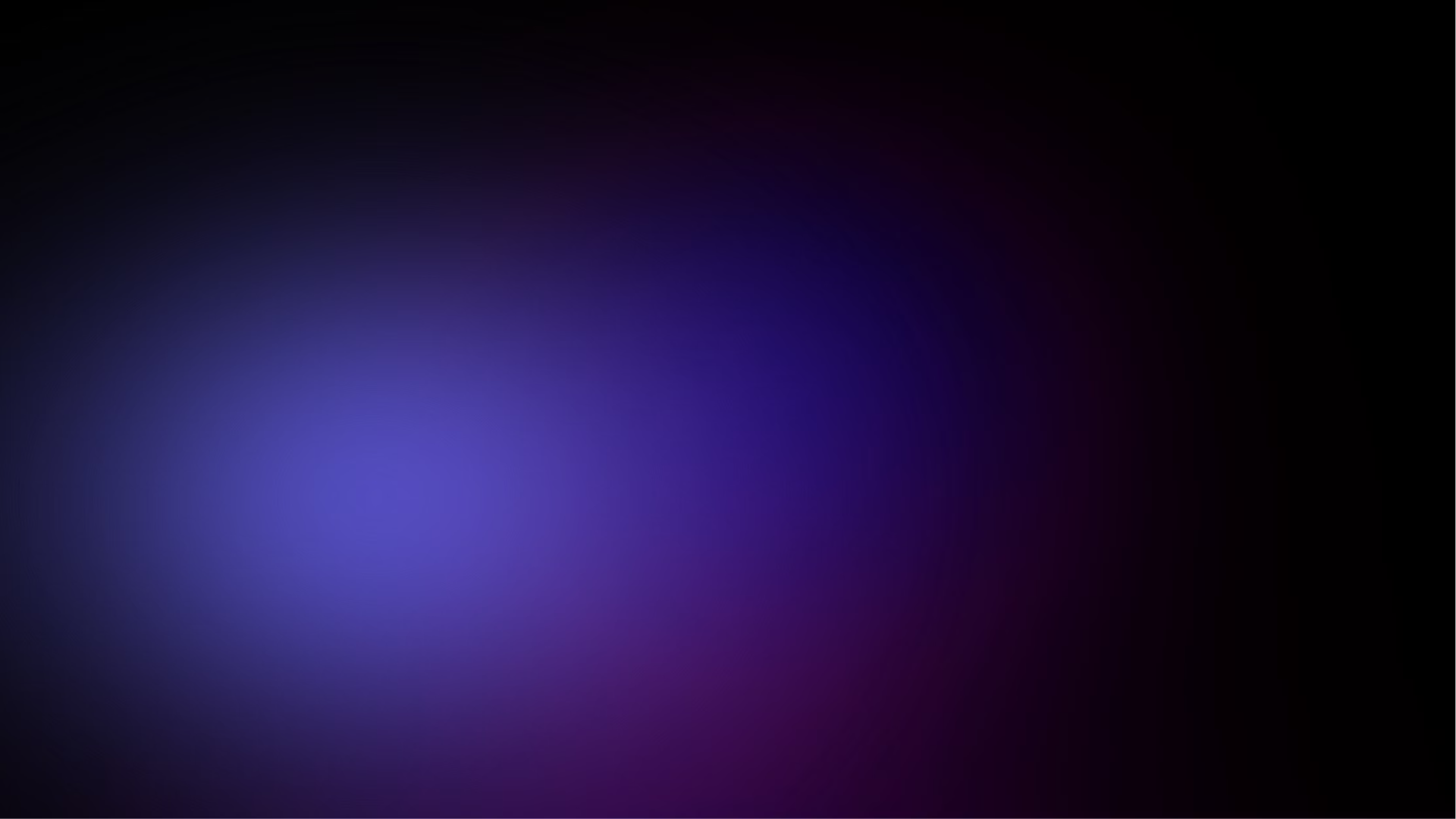 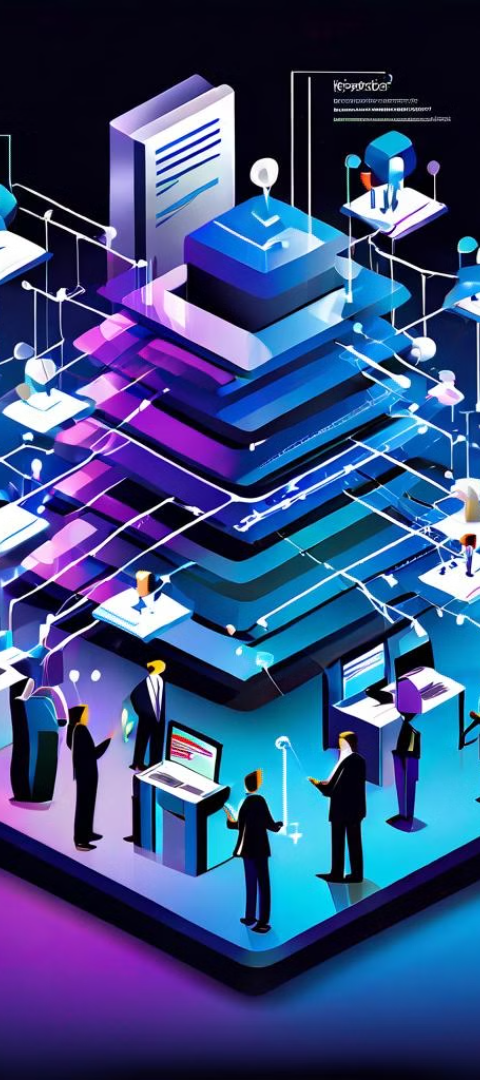 Організаційна структура та функції комерційних банків
Організаційна структура
Основні функції
Комерційні банки мають ієрархічну структуру, на чолі якої стоїть Рада директорів. Вона відповідає за стратегічне планування та прийняття ключових рішень.
До основних функцій комерційних банків належать залучення депозитів, надання кредитів, проведення розрахункових операцій, валютні операції та інвестиційна діяльність.
Відділи та підрозділи
В організаційній структурі банку функціонують різні відділи та підрозділи, такі як кредитний, депозитний, валютний, інвестиційний, бухгалтерія, ІТ-служба тощо.
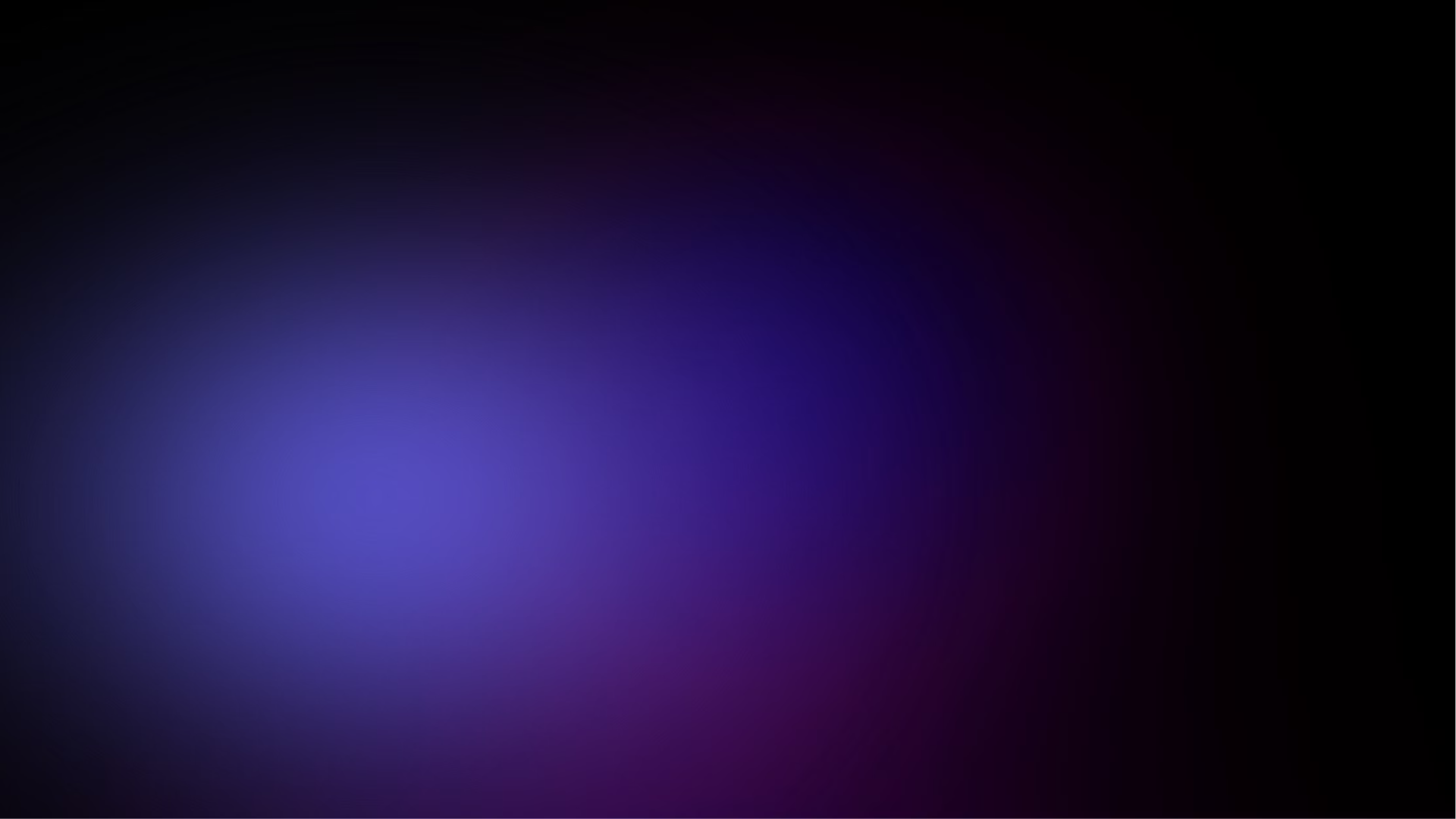 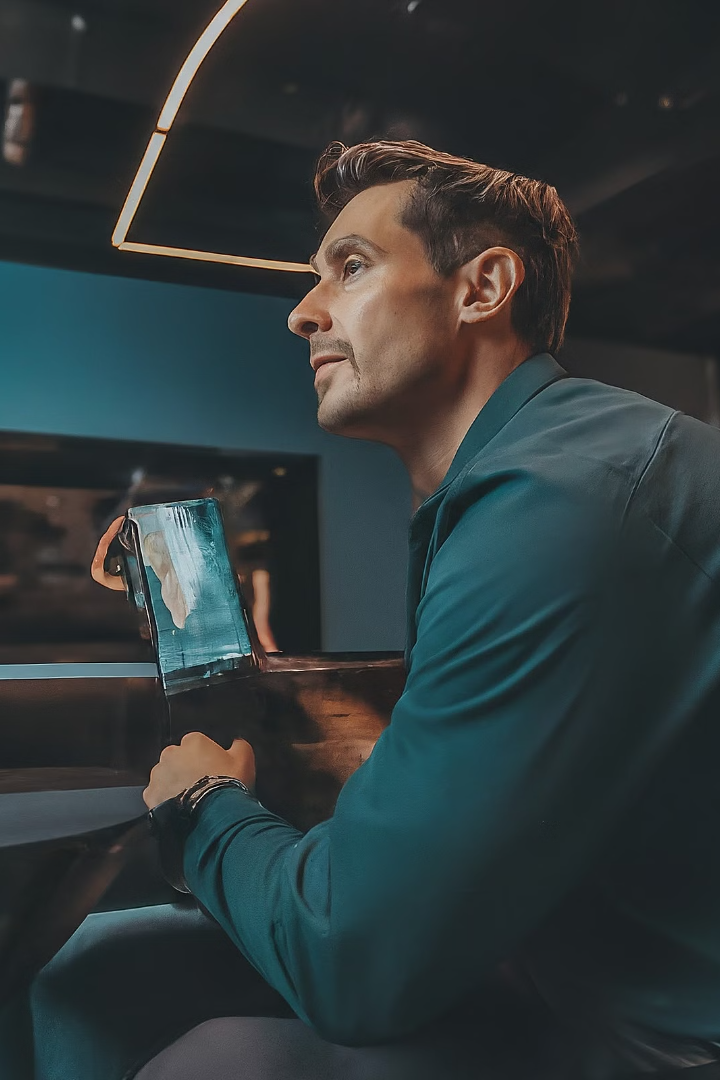 Класифікація комерційних банків
Комерційні банки можна класифікувати за різними критеріями: розміром активів, спеціалізацією, територією діяльності, формою власності тощо. Залежно від цих факторів, банки можуть бути великими, середніми чи малими, універсальними чи спеціалізованими, державними або приватними.
Різноманітність банківських установ дозволяє задовольнити потреби широкого кола клієнтів - від фізичних осіб до великих корпорацій. Це сприяє розвитку фінансового сектора та економіки в цілому.
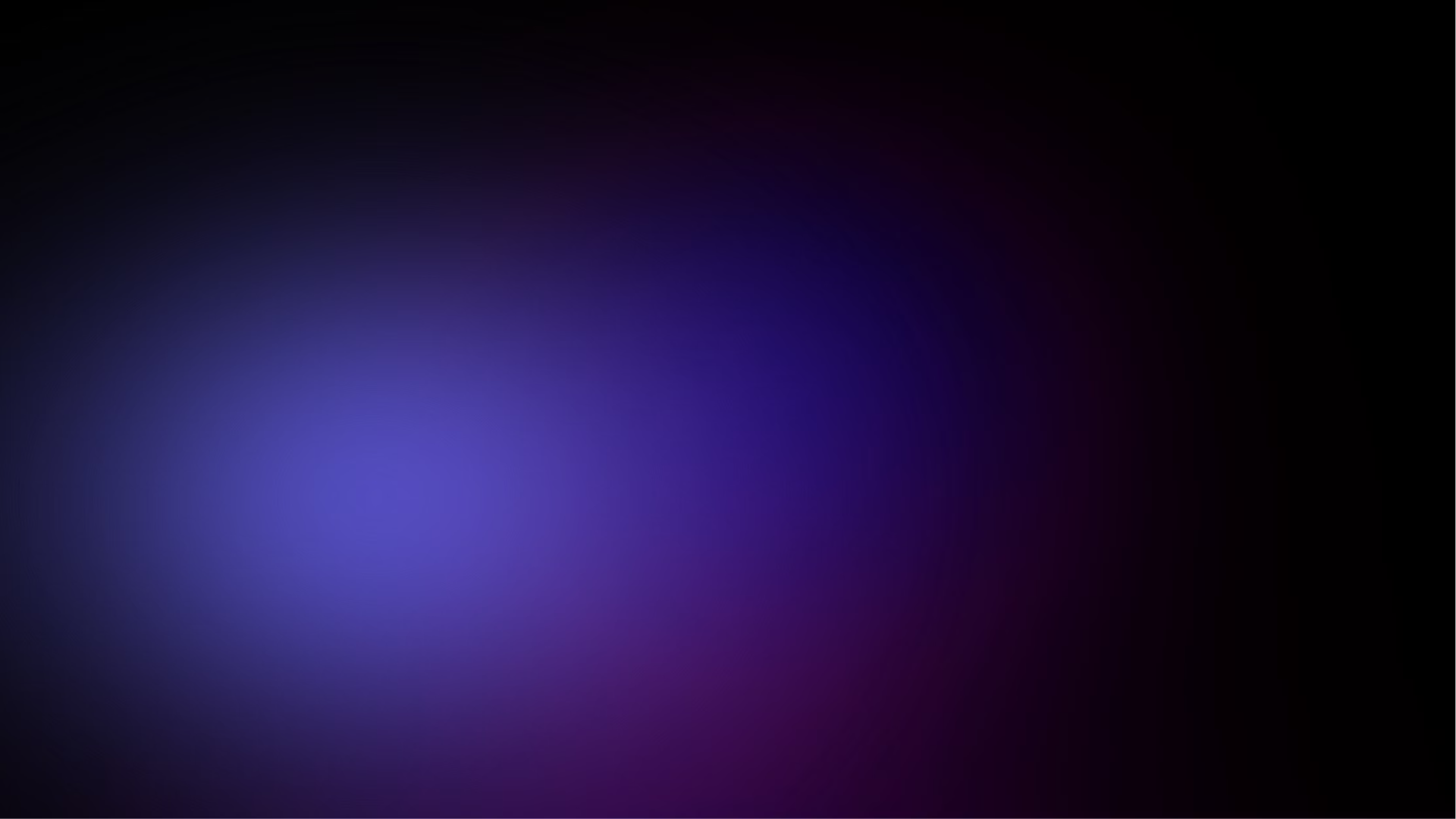 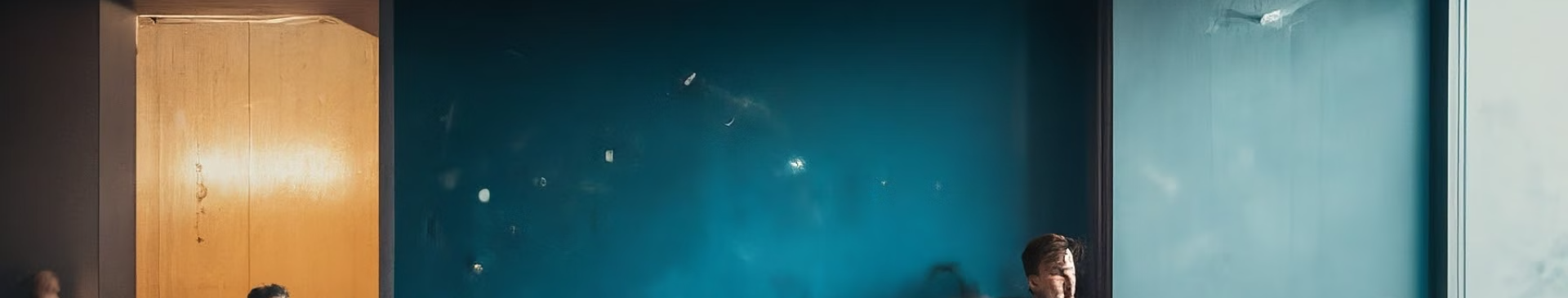 Функції комерційних банків
Акумуляція тимчасово вільних коштів населення, підприємств та організацій шляхом надання депозитних послуг
Надання кредитних послуг суб'єктам господарювання та населенню для фінансування їхніх поточних і інвестиційних потреб
Виконання розрахунково-касових операцій клієнтів, забезпечення обслуговування їх платіжних зобов'язань
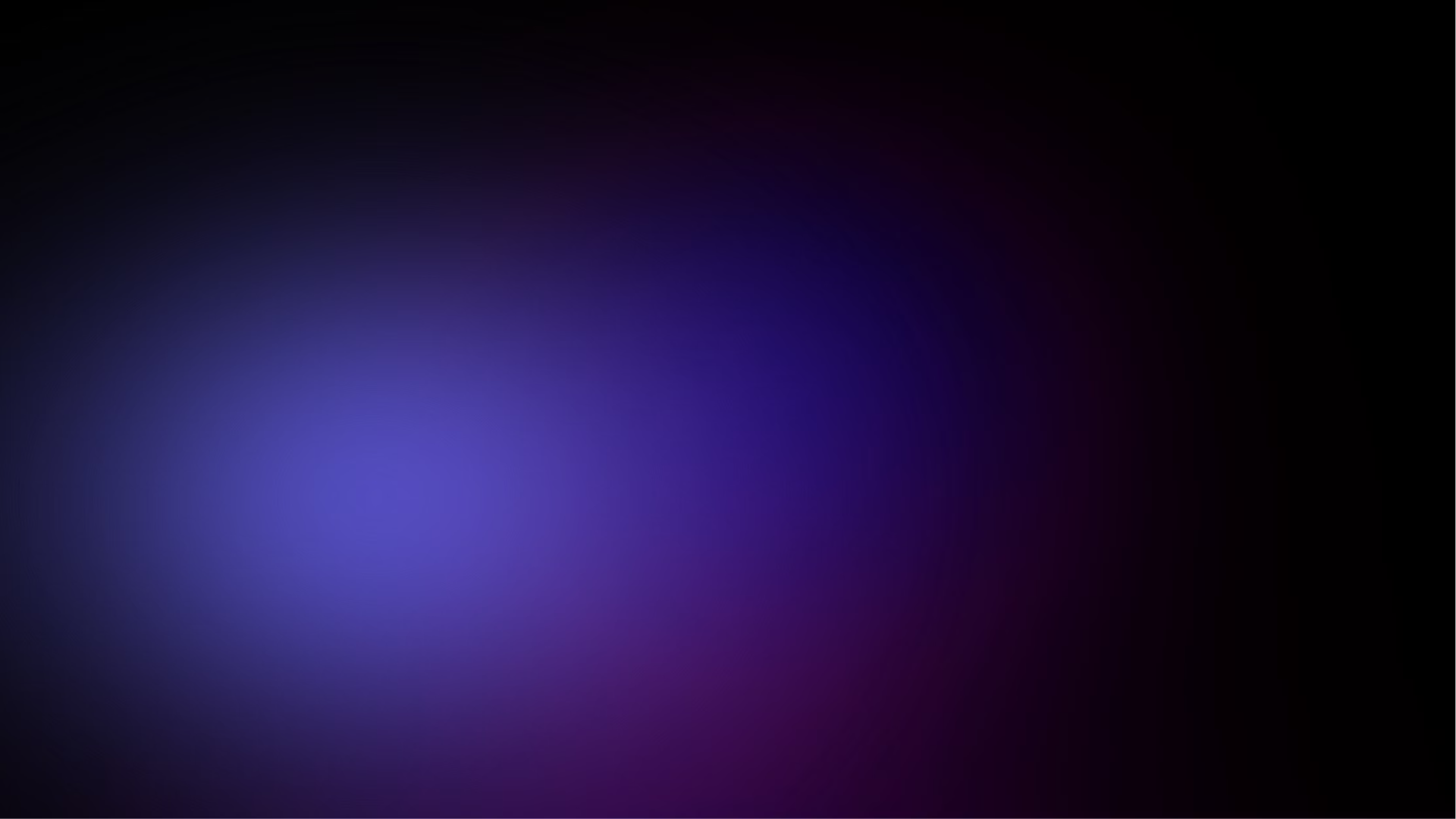 Управління ризиками в діяльності комерційних банків
Ризики в банківській діяльності
1
Кредитний ризик, ризик ліквідності, процентний ризик, операційний ризик
Система управління ризиками
2
Регулярний аналіз, стрес-тестування, диверсифікація активів
Контроль і моніторинг ризиків
3
Комплексна система моніторингу, звітність, контроль відповідності
Ефективне управління ризиками є ключовим завданням комерційних банків. Воно включає в себе своєчасну ідентифікацію ризиків, їх оцінку, розробку заходів щодо їх мінімізації та постійний моніторинг. Банки застосовують різноманітні інструменти та методи управління ризиками, щоб забезпечити свою фінансову стабільність та захистити інтереси вкладників і акціонерів.
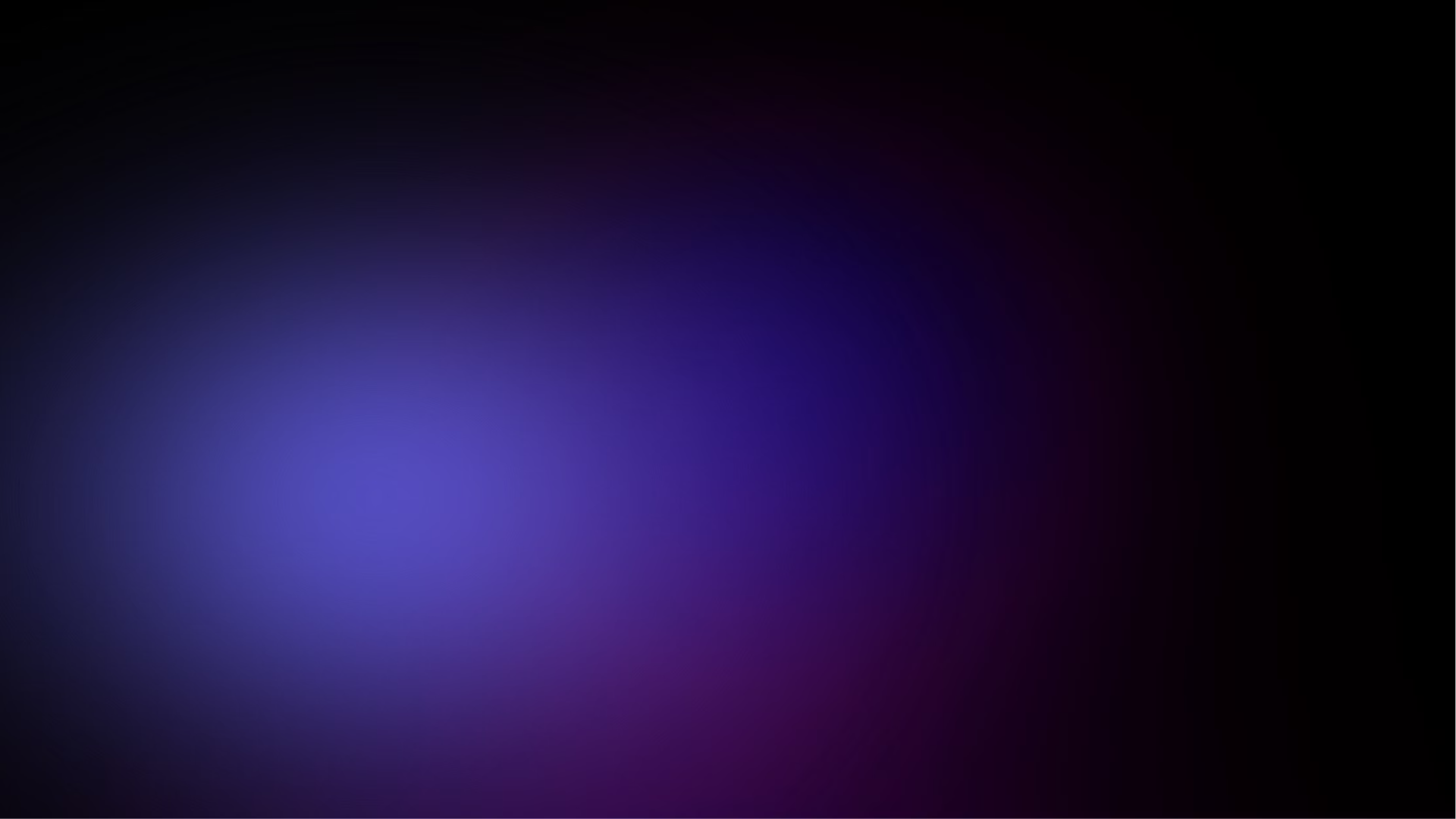 Регулювання банківської діяльності та банківський нагляд
Державне регулювання
Банківський нагляд
Міжнародні стандарти
Прозорість і підзвітність
Банківська діяльність в Україні суворо регулюється державою з метою забезпечення стабільності фінансової системи. Національний банк України відповідає за розробку та впровадження нормативно-правової бази для комерційних банків.
НБУ постійно контролює дотримання комерційними банками встановлених вимог та нормативів. Він може застосовувати санкції до банків, що порушують законодавство.
Регулювання банківської діяльності в Україні також спирається на міжнародні правила, зокрема Базельські угоди, які встановлюють єдині стандарти для фінансових установ в усьому світі.
Комерційні банки зобов'язані регулярно розкривати інформацію про свою діяльність, що забезпечує прозорість та підзвітність банківського сектору.
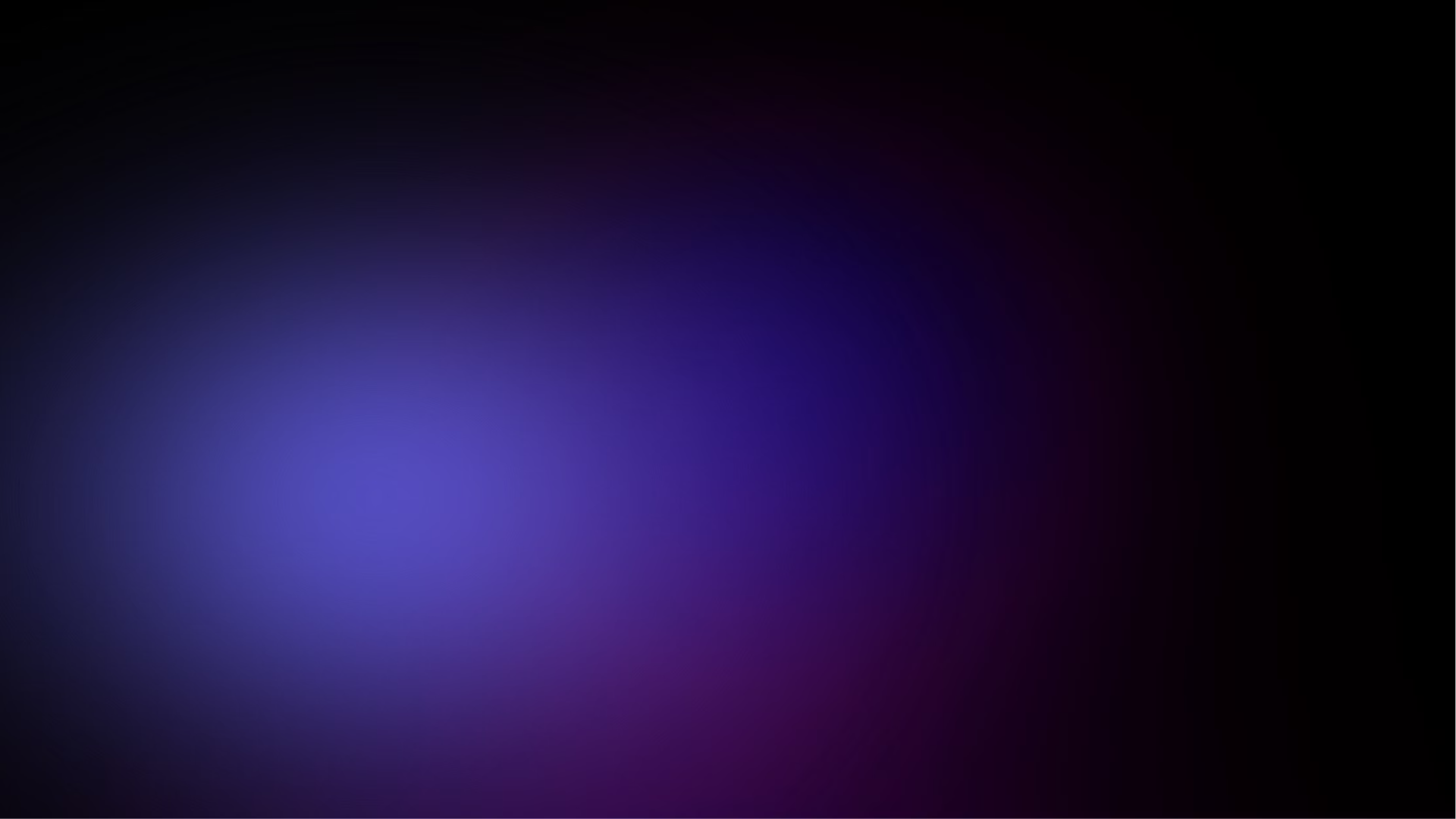 Сучасні тенденції розвитку комерційних банків
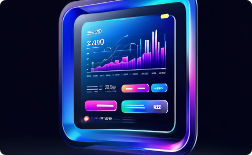 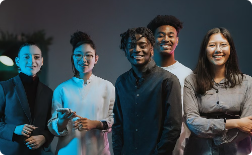 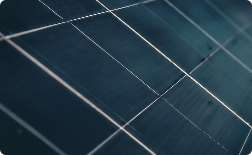 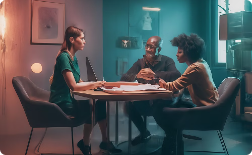 Діджиталізація банківських послуг
Фокус на клієнтоорієнтованість
Соціальна відповідальність
Інноваційність та гнучкість
Комерційні банки все частіше впроваджують принципи соціальної відповідальності та стійкого розвитку, фінансуючи "зелені" проекти та проводячи екологічно свідому політику.
Комерційні банки стають більш інноваційними та гнучкими, адаптуючись до швидких змін на ринку та впроваджуючи нові технології та методи управління для забезпечення конкурентоспроможності.
Комерційні банки активно впроваджують передові цифрові технології, такі як інтернет-банкінг, мобільні додатки, штучний інтелект, для надання клієнтам більш зручних, швидких та інноваційних послуг.
Комерційні банки приділяють особливу увагу вивченню потреб та індивідуальних запитів клієнтів, щоб пропонувати персоналізовані фінансові рішення та підвищувати рівень задоволеності клієнтів.
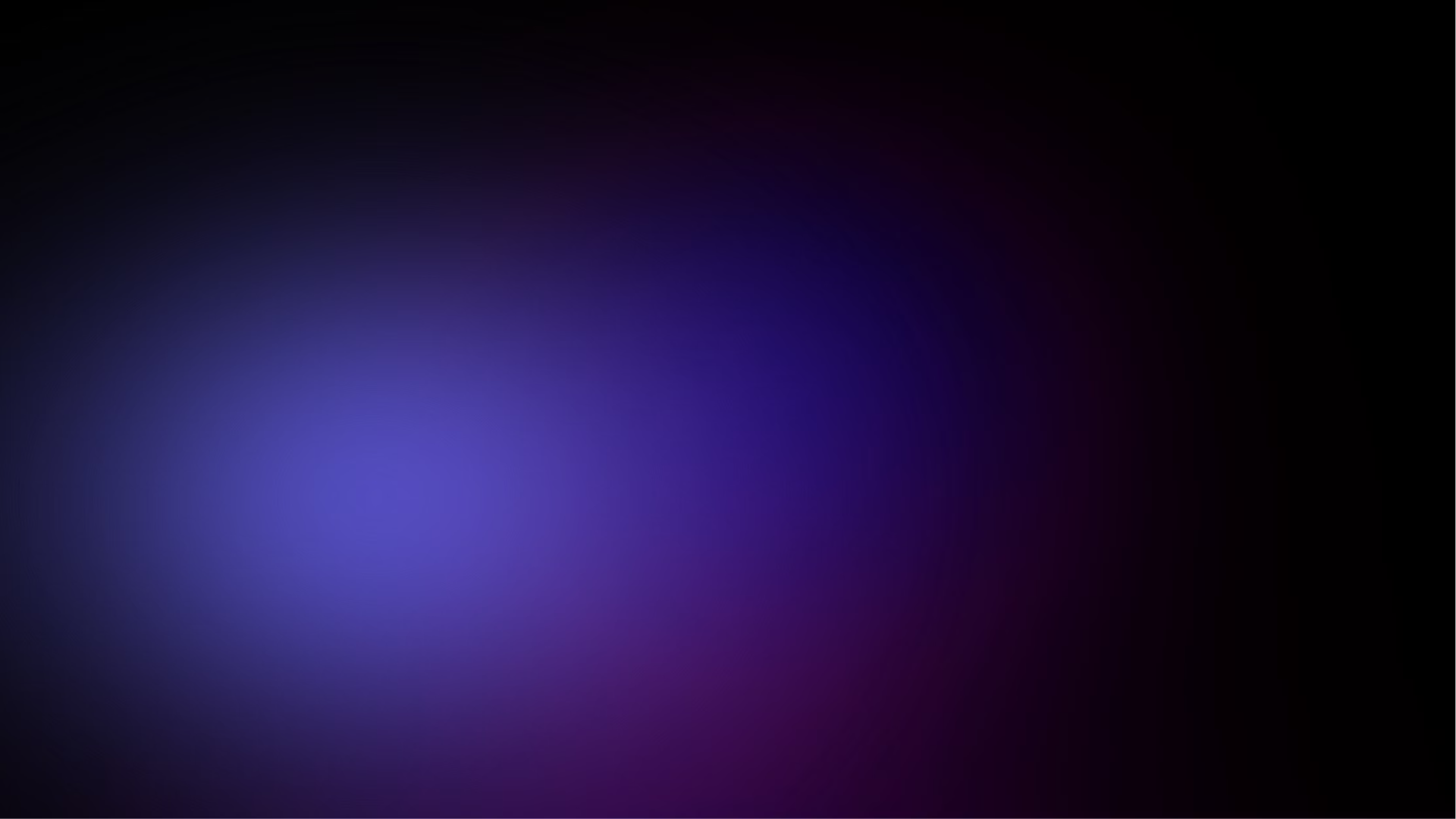 Роль інформаційних технологій у діяльності комерційних банків
1
2
Автоматизація банківських процесів
Онлайн-банкінг та мобільні додатки
Інформаційні технології дозволяють комерційним банкам автоматизувати такі процеси, як управління кредитами, платежі, обслуговування клієнтів, що підвищує ефективність та швидкість операцій.
Сучасні ІТ-рішення дають можливість клієнтам банків дистанційно керувати своїми рахунками, здійснювати платежі, отримувати інформацію про стан балансу тощо.
3
4
Аналіз даних та прийняття рішень
Безпека та захист інформації
Інформаційні технології в банках допомагають забезпечувати високий рівень кібербезпеки, захист персональних даних клієнтів та протидію шахрайству.
Банки використовують технології аналізу великих даних для кращого розуміння потреб клієнтів, оцінки кредитних ризиків та прийняття ефективніших управлінських рішень.
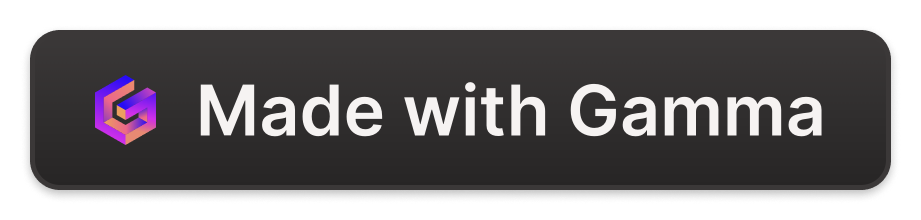 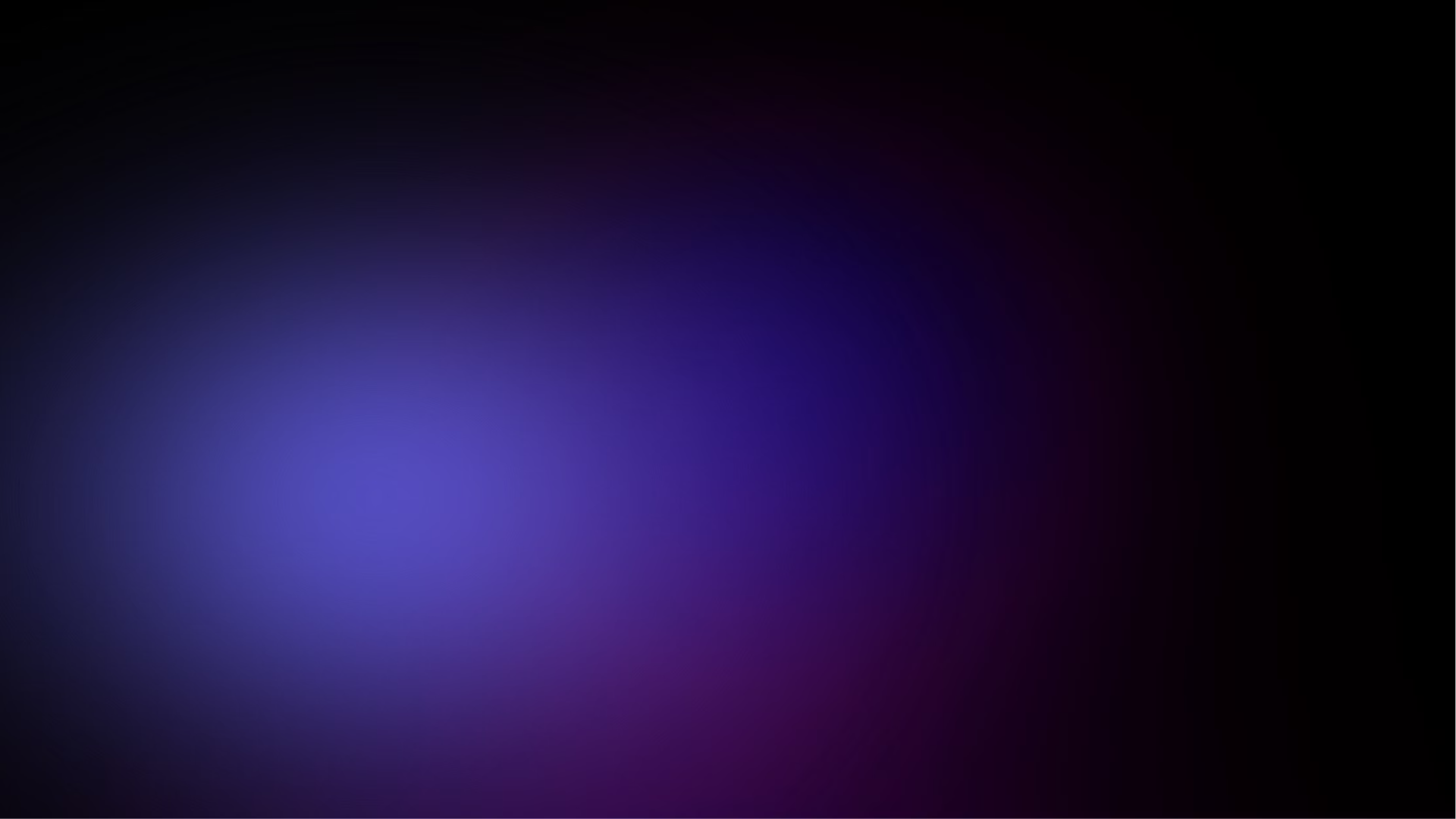 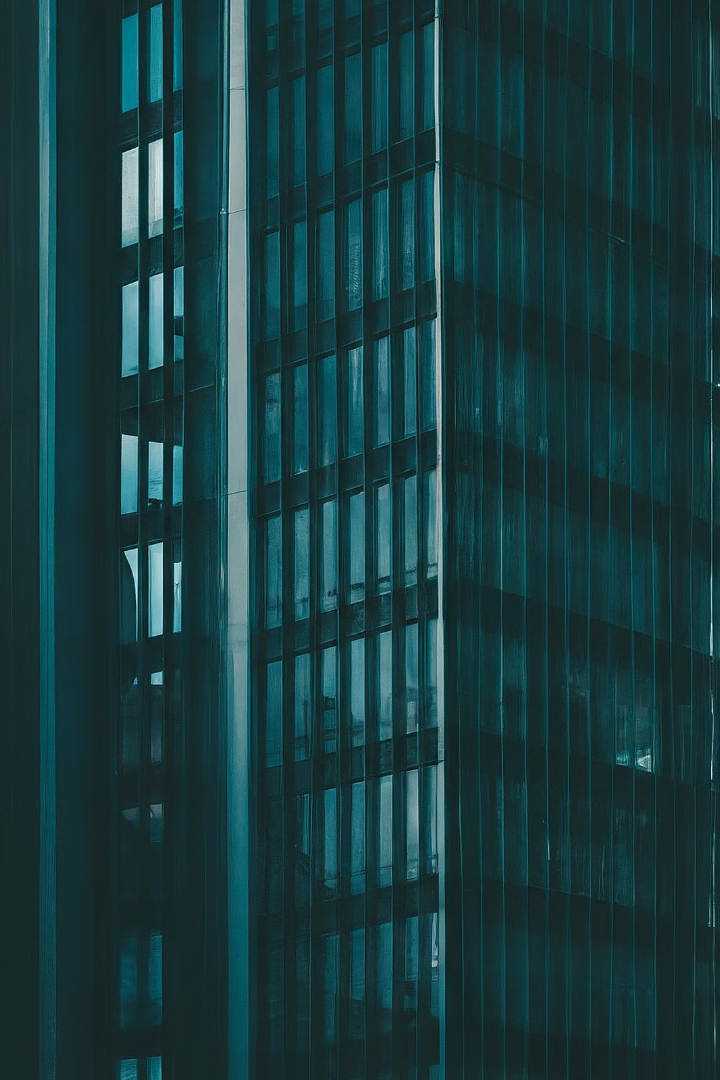 Перспективи розвитку комерційних банків в Україні
Комерційні банки в Україні очікують на подальше зростання та розширення своїх можливостей. Прогнозується збільшення капіталізації, впровадження нових технологій та розширення клієнтської бази. Банки активно розвиватимуть інноваційні фінансові продукти та послуги цифрового банкінгу, щоб задовольняти потреби клієнтів.
Передбачається посилення ролі комерційних банків у фінансуванні реального сектору економіки України, особливо малого та середнього бізнесу. Банки стануть ключовими гравцями на ринку небанківських фінансових послуг, таких як страхування, лізинг і факторинг.